Sequence assembly
overlap
layout
consensus
s1
s2
s3
s4
s5
s6
s1
s5
s1
s1
s5
s2
s2
s2
de novo
s3
s3
s3
s4
s4
s4
s5
s6
s6
s6
reference-
guided
Reference sequence
s1
s5
s3
s4
s2
s6
[Speaker Notes: STOPPED HERE]
s1
s2
s3
s4
s5
s6
s1
s2
s3
s4
s5
s6
de novo sequence assembly
Most CPU and memory demanding stage
overlap
Phrap: “banded” alignment of reads around k-mer matches; tolerate alignment mismatches of low-quality bases
Phusion: group reads sharing >= 11 k-mers of 17 bases
Celera: k-mer seed and extend alignment of reads
Arachne: 24-mer seed and extend alignment of reads
newbler: flowgram similarities (?)
Read 1:AACGTAGCTAC
Read 2:AGCTACGG
Read 3:CGTAGCT
CGTAG
GTAGC
TAGCT
AGCTA
GCTAC
CTACG
TACGG
AACGT
ACGTA
overlap
layout
consensus
s1
s2
s3
s4
s5
s6
s1
s5
s1
s1
s5
s2
s2
s2
O-L-C
s3
s3
s3
s4
s4
s4
s5
s6
s6
s6
De Bruijn graph
Theoretical genome uniqueness
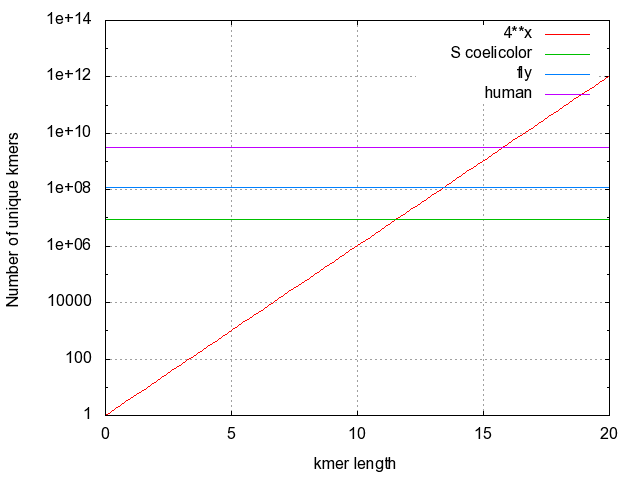 K-mers:
words of length k

How many k-mers of length n?
4n
Genomes are not random k-mers
Genome uniqueness
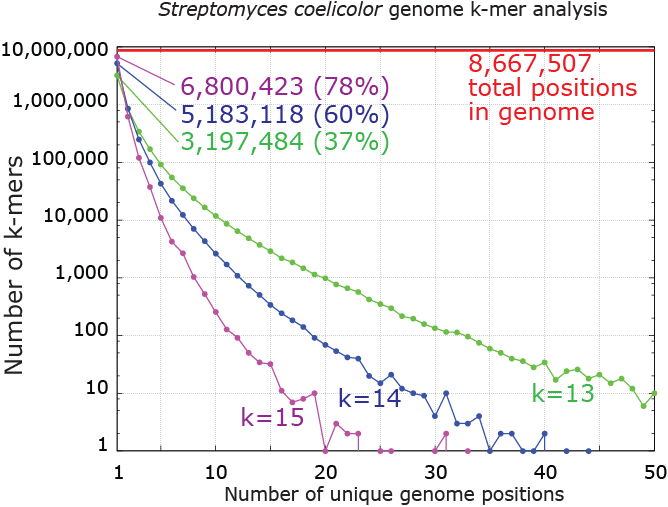 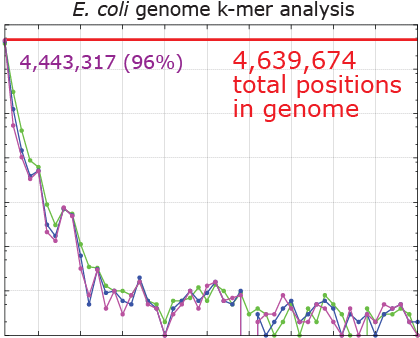 Absence of repeat sequence simplifies assembly
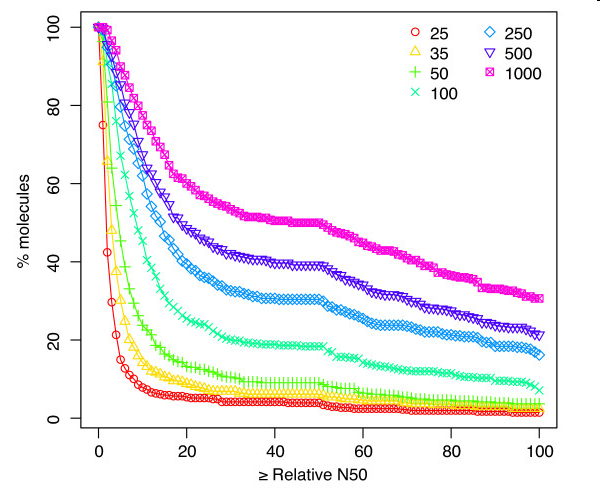 From 384 completely assembled bacterial and archaeal genomes
Relative N50 = N50 / chromosome length
Kingsford et al. BMC Bioinformatics 2010 11:21   doi:10.1186/1471-2105-11-21
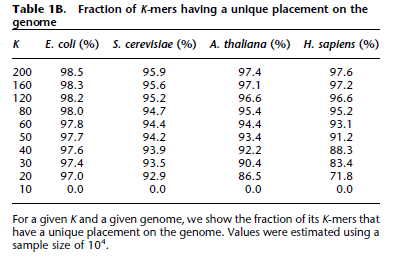 Butler et al, 2008 Genome Research 18:810
K-mer spectra to estimate genome size
Not unique in k-mer space
Unique in k-mer space
Depth of coverage = D
Total genome size =~ S / D
Where S = total sequence data &
D = mode of k-mer spectra
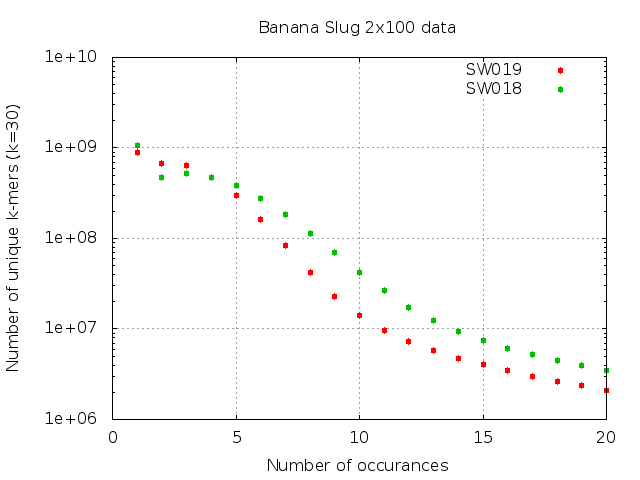 Other k-mer related questions about genome composition:
What fraction of the genome is in multi-copy repeats?
What fraction of the genome is heterozygous?
What fraction of the genome is in low-complexity regions?
K-mer spectra analysis for error correction
ACGTACGAGTCGATGATCGTCATGC
Low-quality base
What if this 25-mer occurred once in a dataset of 30-fold genome coverage?
What if a similar k-mer occurred 30 times in a dataset of 30-fold genome coverage?
Quake: http://genomebiology.com/2010/11/11/R116